ΠΡΩΤΟΓΕΝΗΣ ΚΑΙ ΔΕΥΤΕΡΟΓΕΝΗΣ ΠΑΡΑΓΟΝΤΑΣ ΟΝΥΧΟΜΥΚΗΤΙΑΣΗΣ
Ειδικότητα: Τεχνικός Αισθητικός Ποδολογίας – Καλλωπισμού Νυχιών και Ονυχοπλαστικής
Γ΄ Εξάμηνο
Μάθημα: Πρακτικές Ασκήσεις Ποδολογίας
Ματοπούλου Ελένη  
Θεσσαλονίκη 2022
Πρωτογενής παράγοντας ονυχομυκητίασης
Πρωτογενής παραγωγή είναι η διαδικασία απόσπασης πρώτων υλών κατευθείαν απότη φύση, για παράδειγμα η γεωργία, αλιεία, κτηνοτροφία , μελισσοκομεία κλπ. Ηαπόκτηση των αγαθών συλλέγεται. Είναι η πρώτη φάση της παραγωγικής διαδικασίαςχωρίς να έχουν υποστεί καμία επεξεργασία-διεργασία, όπως πχ αυγά, γάλα, ψάρια,φρούτα, κλπ.
Πρωτογενής παράγοντας ονυχομυκητίασης
Πρωτογενής λοιπόν είναι αυτός που «γεννιέται» πρώτος. Αυτός που προκύπτει στοπρώτο στάδιο μιας διαδικασίας και δεν είναι αποτέλεσμα κάποιας προηγούμενης φάσης.Υφίσταται εξ' αρχής και δεν είναι αποτέλεσμα εξέλιξης . Αποτελεί πρώτο στάδιο σε μιαεξελικτική διαδικασία.
Πρωτογενής παράγοντας ονυχομυκητίασης
Πρωτογενής παράγοντας και πρωτοπαθής μυκητίαση ονύχων : προσβάλει ένα σημείοτου υγιούς νυχιού . Εμφανίζεται στο πλάγιο χείλος ή στο ελεύθερο άκρο του νυχιού.Χαρακτηρίζεται από δυσχρωματικές, ημικυκλικές λευκοκίτρινες ή υποπράσινες κηλίδες.Μπορεί να εμφανιστεί εξαιτίας κάποιας γενετικής διαταραχής , ενδεχομένως οργανικήςδυσλειτουργίας, όπως για παράδειγμα εξασθένηση του ανοσοποιητικού κ.α. Σ' αυτή τηνπερίπτωση γίνονται εξειδικευμένες εξετάσεις από ειδικό γιατρό για τη διάγνωση και τηθεραπεία του.
Δευτερογενής παράγοντας ονυχομυκητίασης
Δευτερογενής παραγωγή είναι η αξιοποίηση της πρωτογενούς παραγωγής. Είναι ηεπεξεργασία και η μεταποίηση των αγαθών για παράδειγμα χειροτεχνία, βιοτεχνία,βιομηχανία. Το χαρακτηρίζουμε σαν αποτέλεσμα μιας εξελικτικής διαδικασίας.
Δευτερογενής παράγοντας ονυχομυκητίασης
Δευτερογενής παραγωγή είναι η αξιοποίηση της πρωτογενούς παραγωγής. Είναι ηεπεξεργασία και η μεταποίηση των αγαθών για παράδειγμα χειροτεχνία, βιοτεχνία,βιομηχανία. Το χαρακτηρίζουμε σαν αποτέλεσμα μιας εξελικτικής διαδικασίας.Δευτερογενής παράγοντας ή δευτεροπαθής μυκητίαση ονύχων : προσβάλει ολόκληροτο νύχι, το οποίο έχει υποστεί ήδη μια αλλοίωση. Από πρωτοπαθής μετατρέπεται σεδευτεροπαθής εξαιτίας διαφόρων παραγόντων που συντελούν στην ανάπτυξη τωνμυκήτων. Κάποιοι απ αυτούς τους παράγοντες είναι η υγρασία, το θερμό και υγρόπεριβάλλον σε συνδυασμό με στενά παπούτσια βοηθούν τους μύκητες να αναπτυχθούν.Επίσης το περπάτημα σε κοινόχρηστους και υγρούς χώρους, αποδυτήρια, ντουζιέρες,Επιπλέον είναι ιδιαίτερο πρόβλημα σε ηλικιωμένους ανθρώπους, ασθενείς που πάσχουναπό σακχαρώδη διαβήτη και διαταραχές του κυκλοφορικού συστήματος. Είναι επίκτητος.
Δευτερογενής παράγοντας ονυχομυκητίασης
Η δευτερογενής ονυχία από Candida είναι συχνότερη και εμφανίζεται κυρίως μεπαρωνυχία. Χαρακτηρίζεται από νύχια με γραμμώσεις και άλλες αλλοιώσεις όπως είναι ησκλήρυνση και η πάχυνση-υπερκεράτωση με τραχιά επιφάνεια, αλλοίωση του σχήματοςκαι του χρώματος, δυσοσμία. Μπορεί να θρυμματιστούν εύκολα οι άκρες του και ναπαρουσιάσει αποκόλληση απ την κοίτη του νυχιού, ονυχόλυση.
Δευτερογενής παράγοντας ονυχομυκητίασης
Επιπλέον δευτεροπαθής θεωρείται ο μύκητας που μεταφέρεται και εκδηλώνεται σεκάποιο άλλο σημείο και όργανο του σώματος. Μπορεί να επιμολύνει τα υπόλοιπα νύχιααλλά και το δέρμα, τις μεσοδακτύλιες περιοχές των ποδιών (πόδι αθλητή) και άλλα σημείατου σώματος, όπως στόμα, γλωσσά, γεννητικά όργανα ,κόλπο, πρωκτό.
Που χρησιμοποιούνται τα αντιμυκητισιακά αντιβιοτικά
Οι μύκητες είναι μικροοργανισμοί οι οποίοι, σε αντίθεση με ταβακτήρια, είναι ευκαρυωτικοί οργανισμοί. Προκαλούν λοιμώξεις, τιςμυκητιάσεις. Σαν αντιμυκητιασικά είναι τα φάρμακα που χρησιμοποιούνται γιατη θεραπεία των μυκητιάσεων.
Τι ιδιότητες πρέπει να έχει ένα καλό αντιμικροβιακό φάρμακο
Θα πρέπει να είναι το σωστό αντιβιοτικό για την ανάλογηασθένεια και να μπορεί να συγκεντρωθεί σε ικανή ποσότητα και σε γρήγοροχρόνο στον ιστό που πάσχει.
Ευχαριστώ για την προσοχή σας
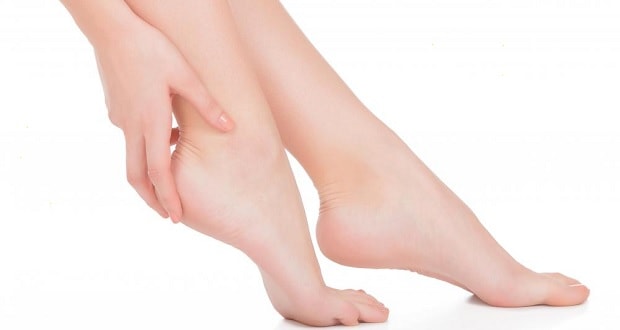